Николопесоцкая церковь
Работу выполнила
 команда 8а класса
МОУ СОШ №7 г. Углича
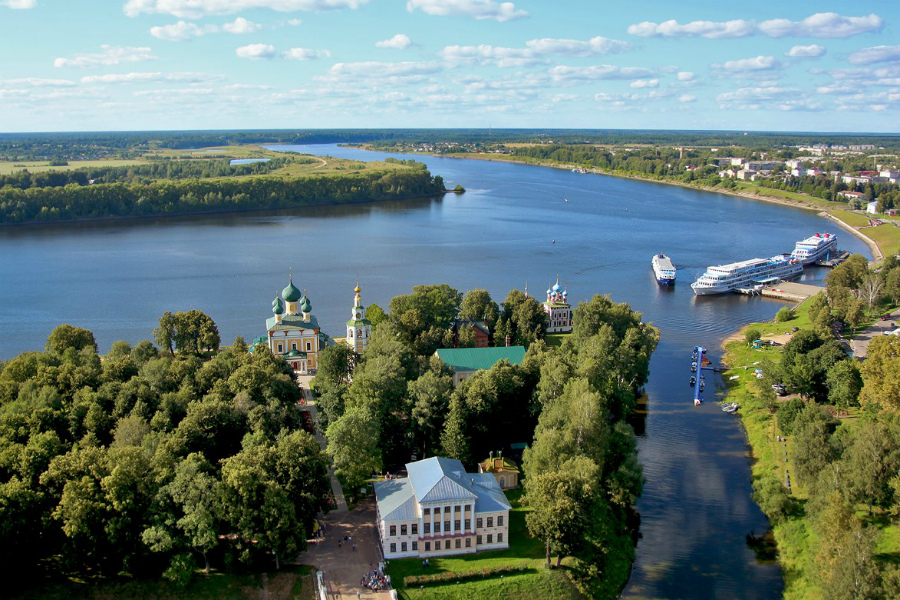 Актуальность проекта
Углич – древнерусский город. В этом году ему исполнится 1081 год. Город имеет богатую историю, красивейшие памятники архитектуры.
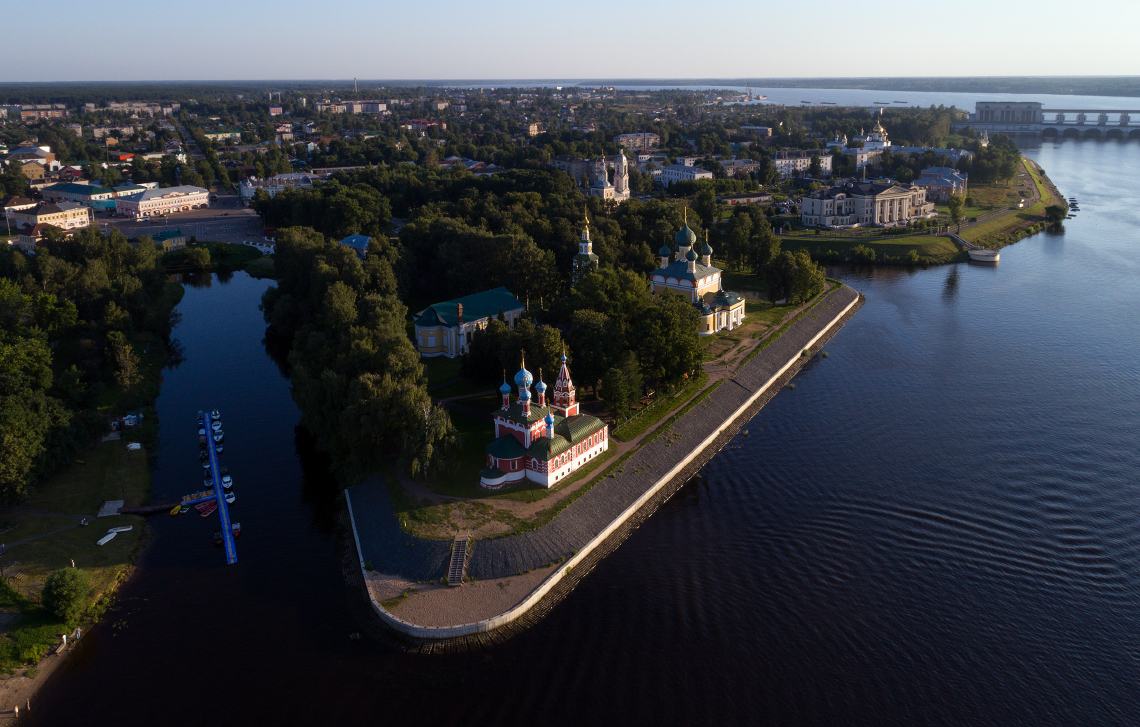 Цель исследования – 

изучить историю разрушенной в1933 году церкви 
Николая Чудотворца на Песках.
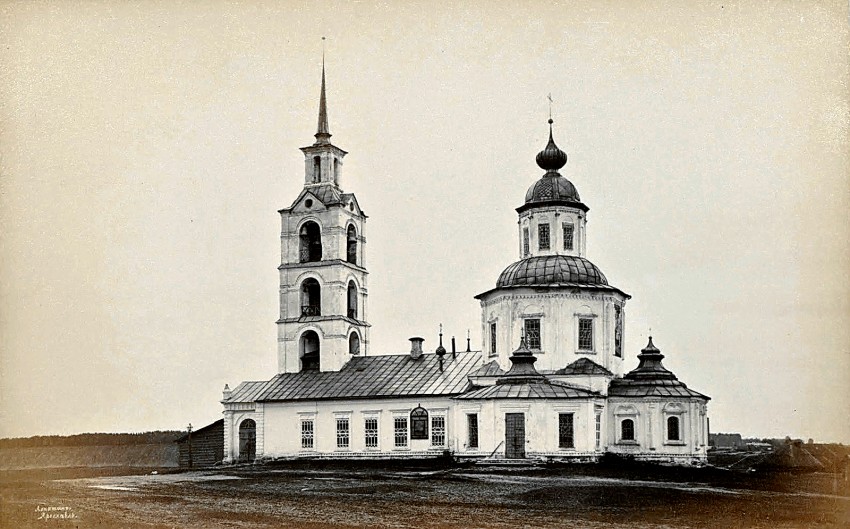 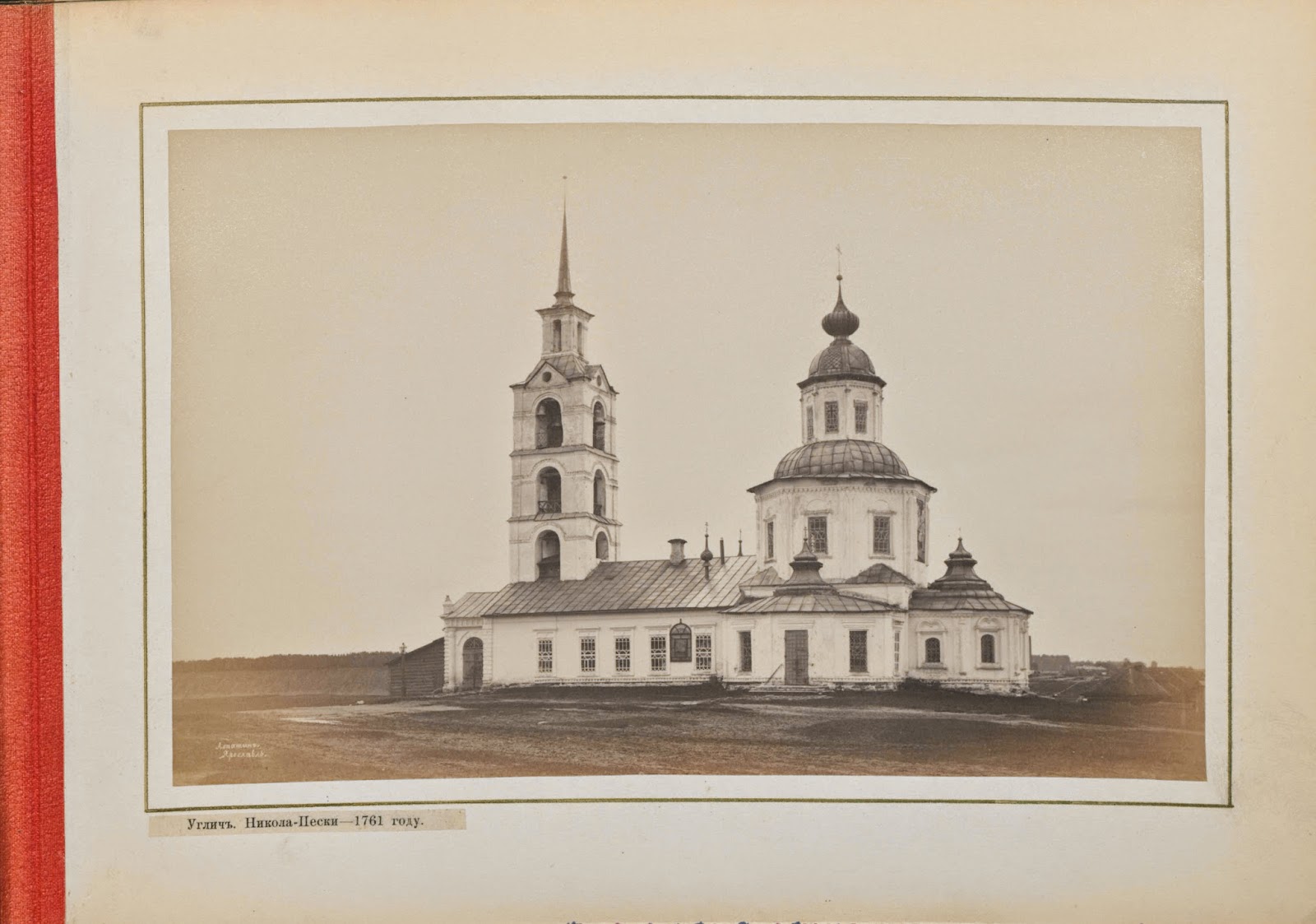 Этапы проекта 

1)ПОДГОТОВИТЕЛЬНЫЙ - выбор темы и её конкретизация; 

2)ПОИСКОВЫЙ - постановка цели проекта, определение продукта проекта, поиск информации.

3)ПРАКТИЧЕСКИЙ - верстка альбома «Утраченные святыни Углича. Николопесоцкая церковь». 

4)ПРЕЗЕНТАЦИОННЫЙ  - подготовка презентационных материалов.
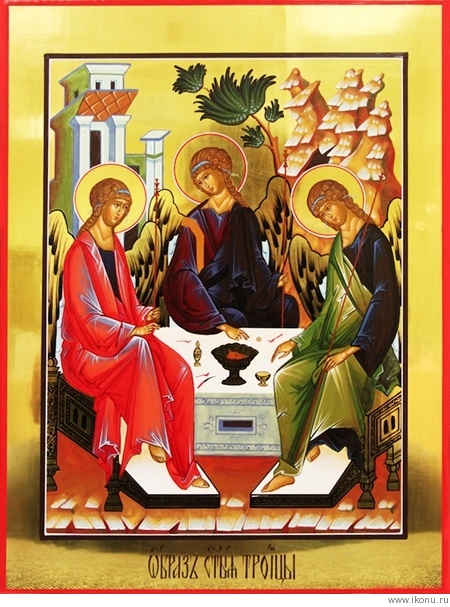 Святая Живоначальная Троица
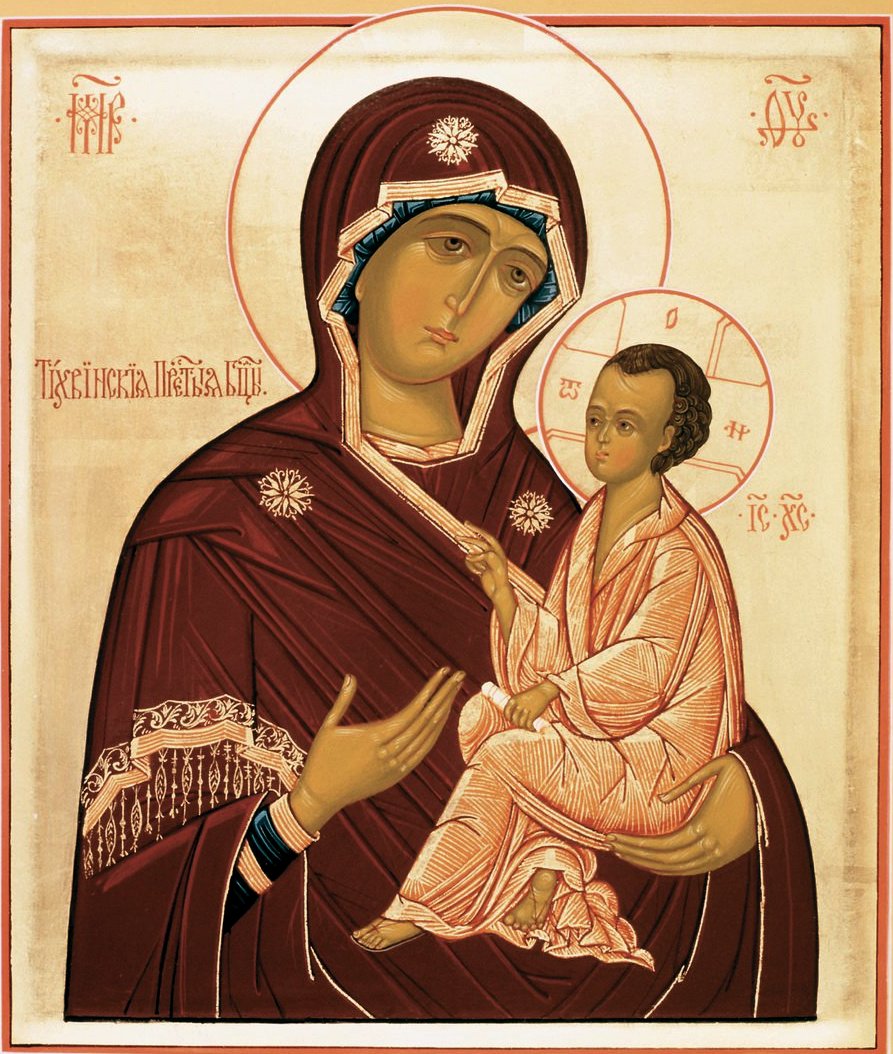 Икона Тихвинской Божьей Матери
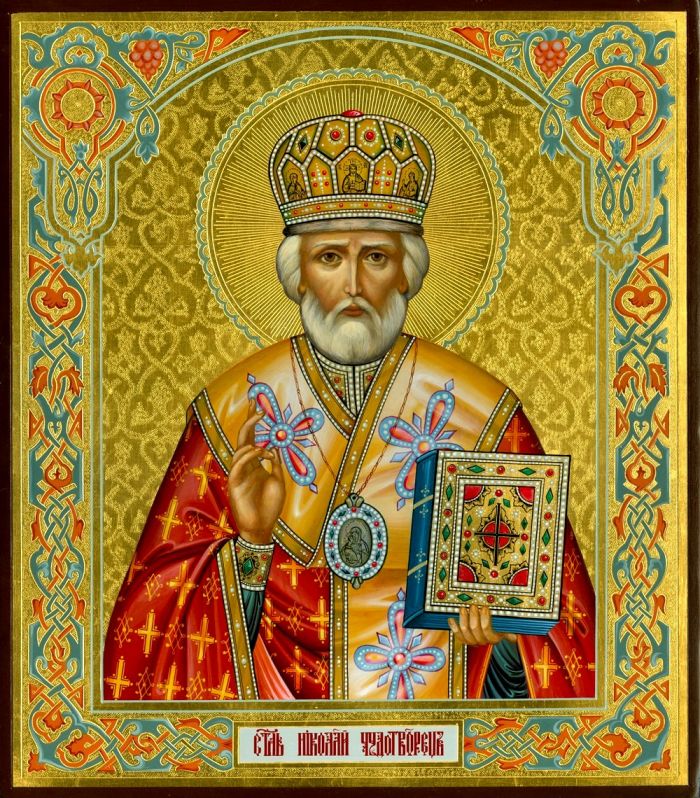 Икона Святителя и Чудотворца Николая
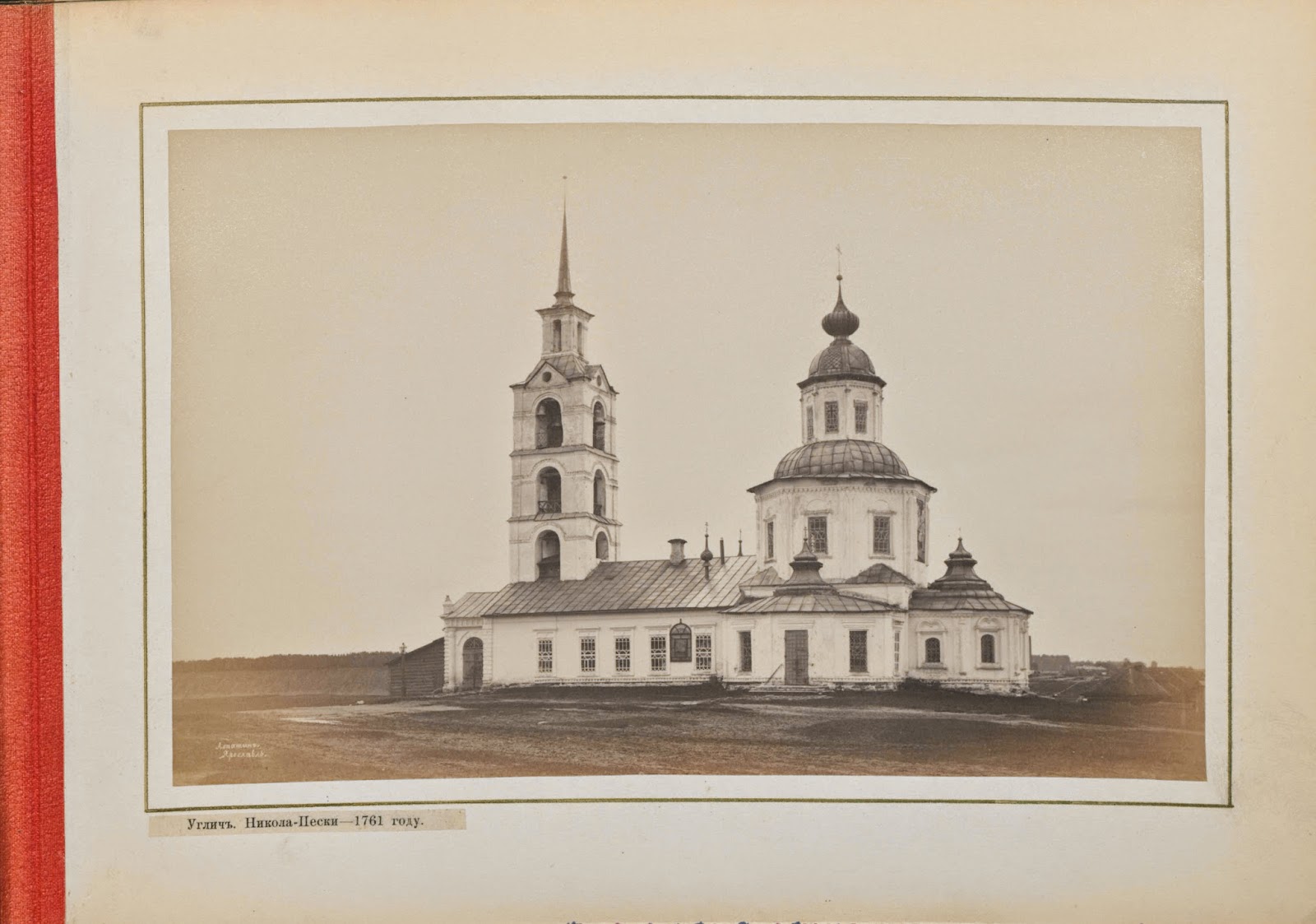 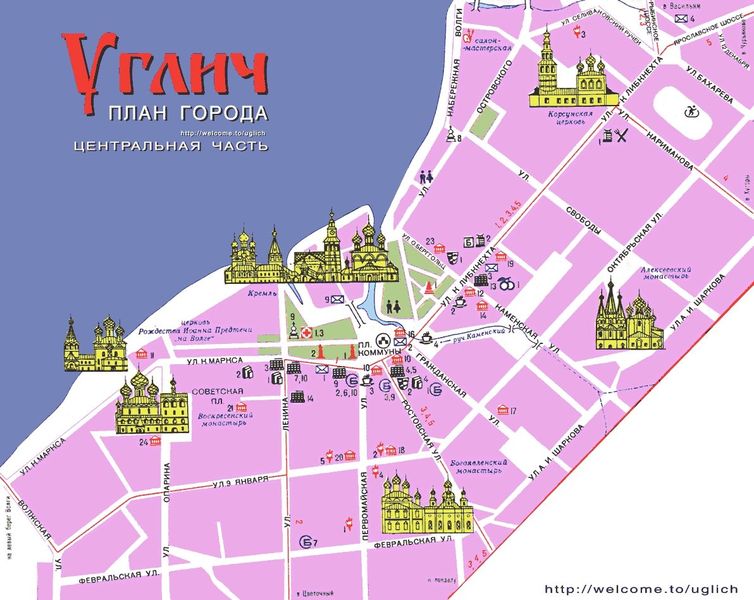 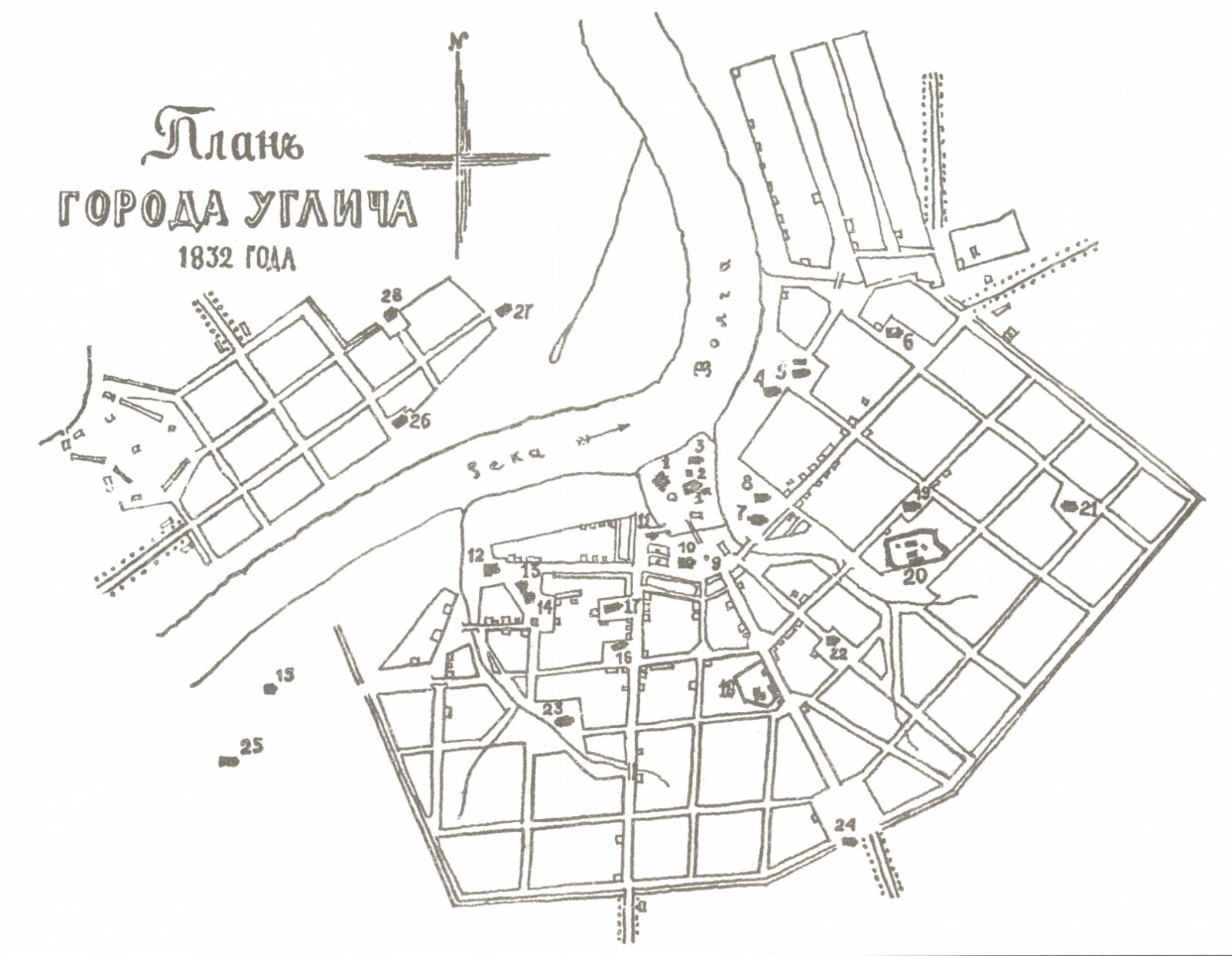 15 Церковь Николопесоцкая.
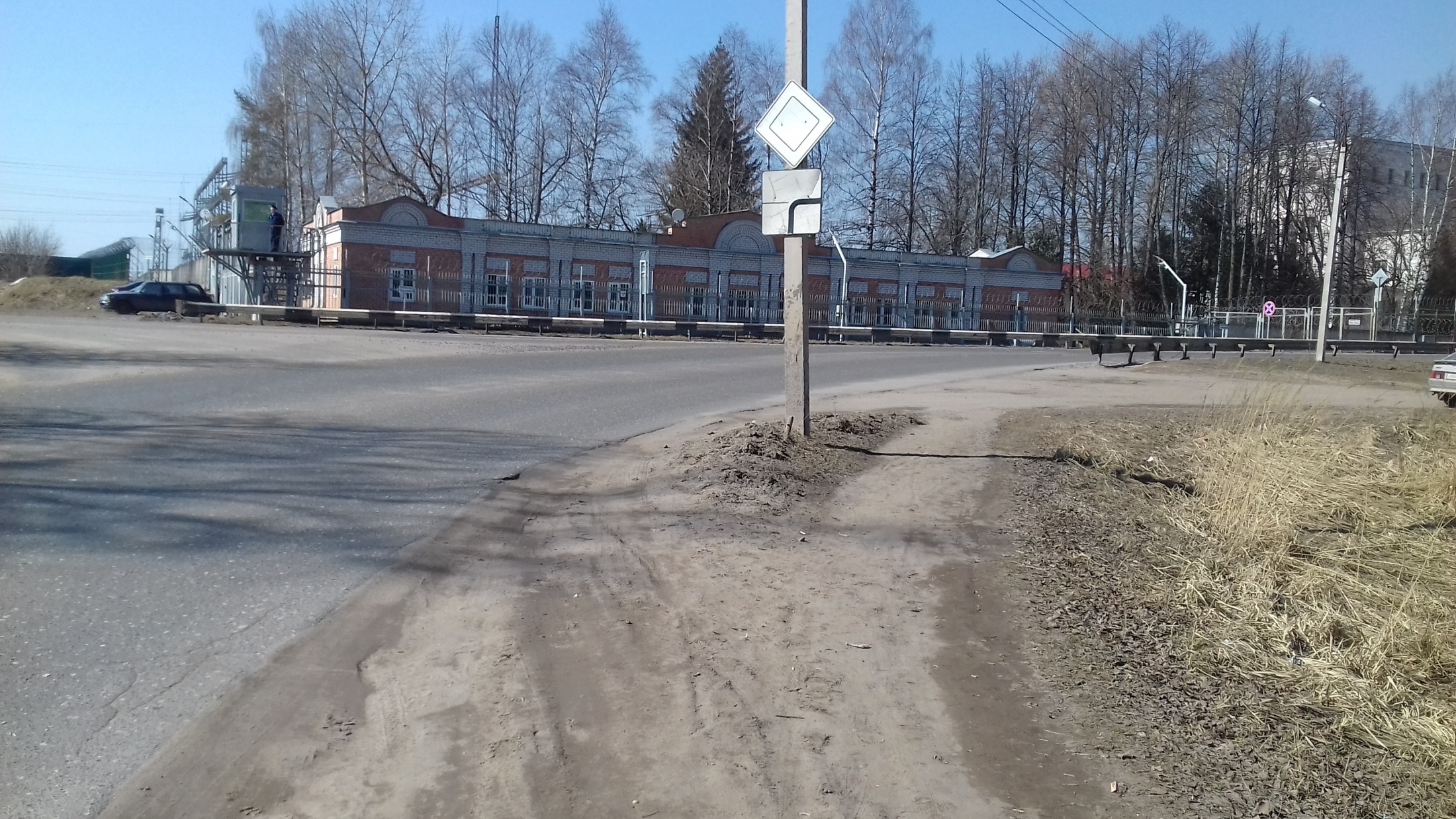 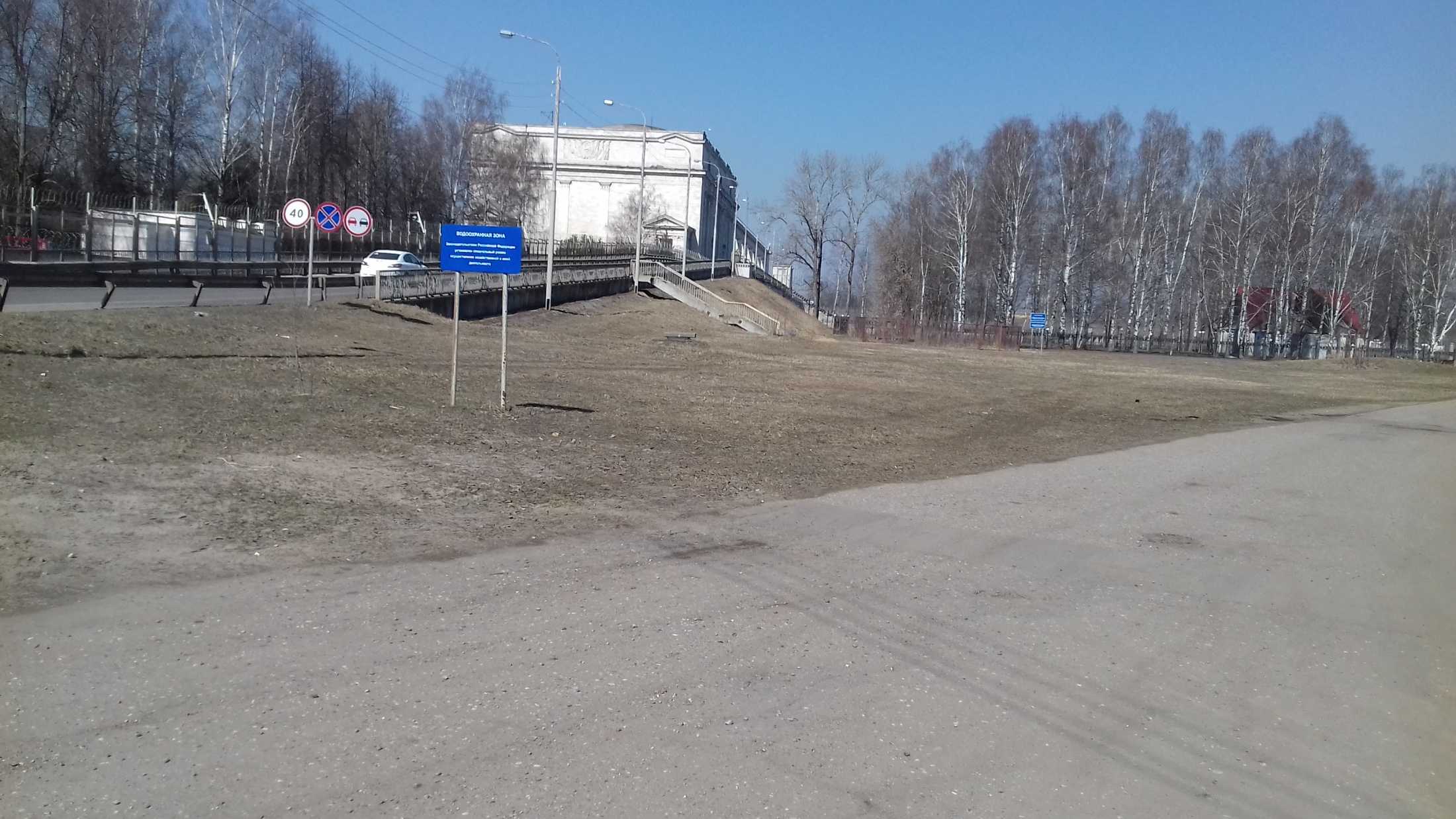 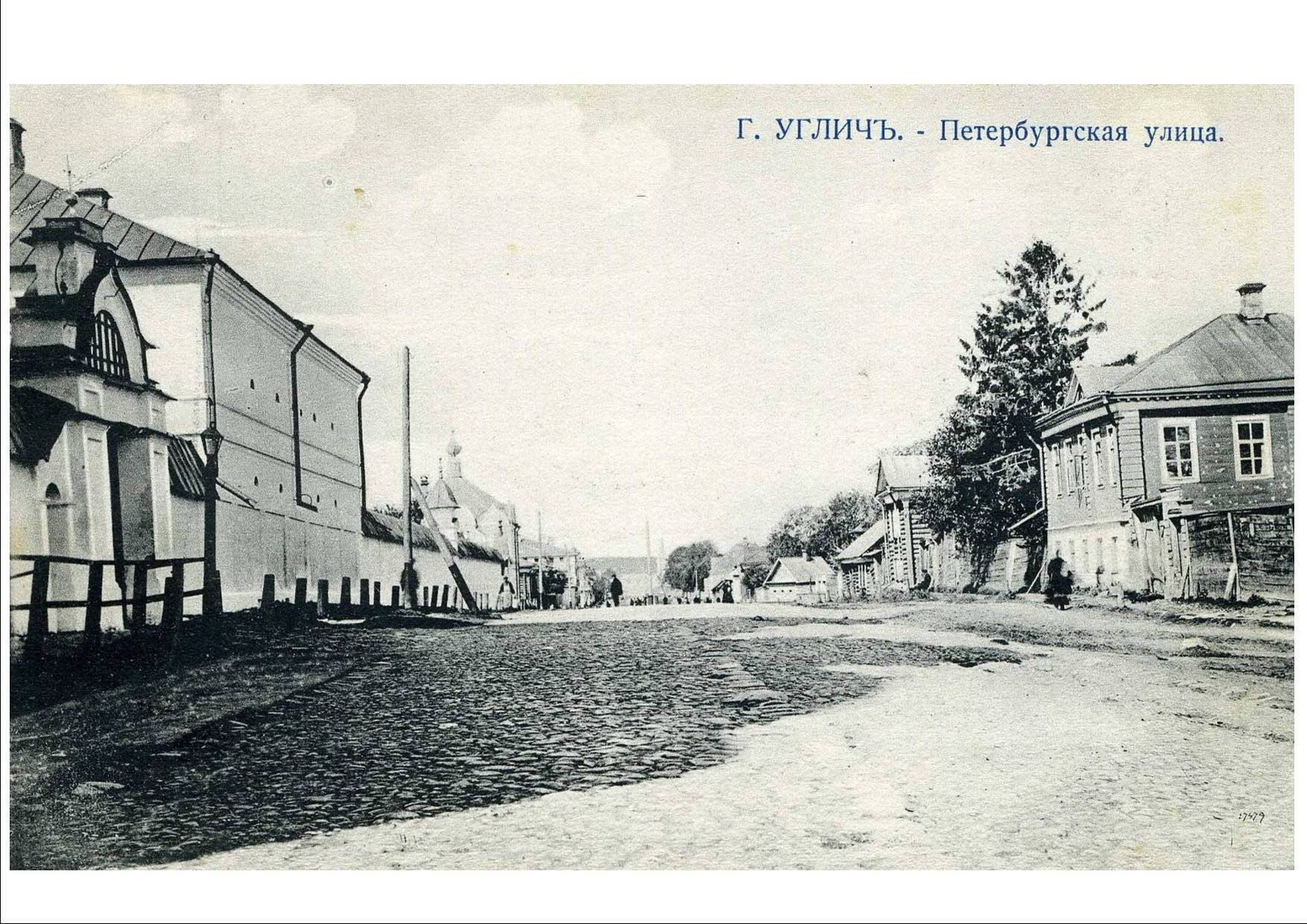 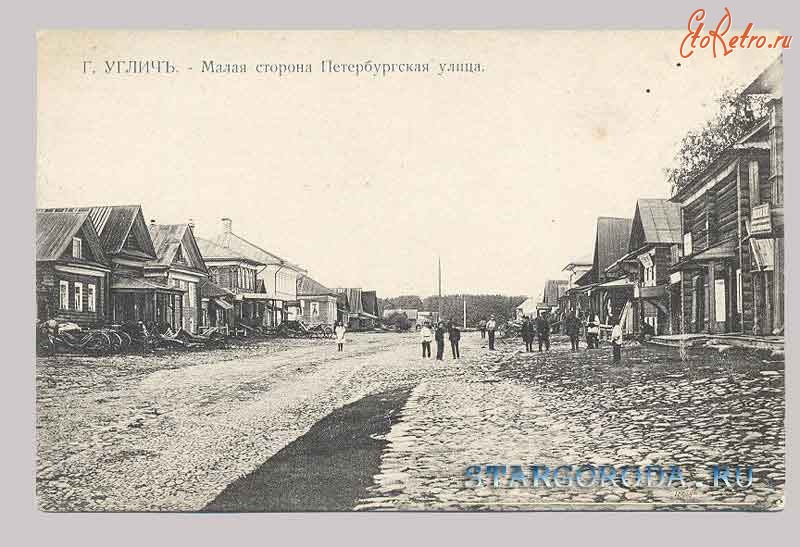 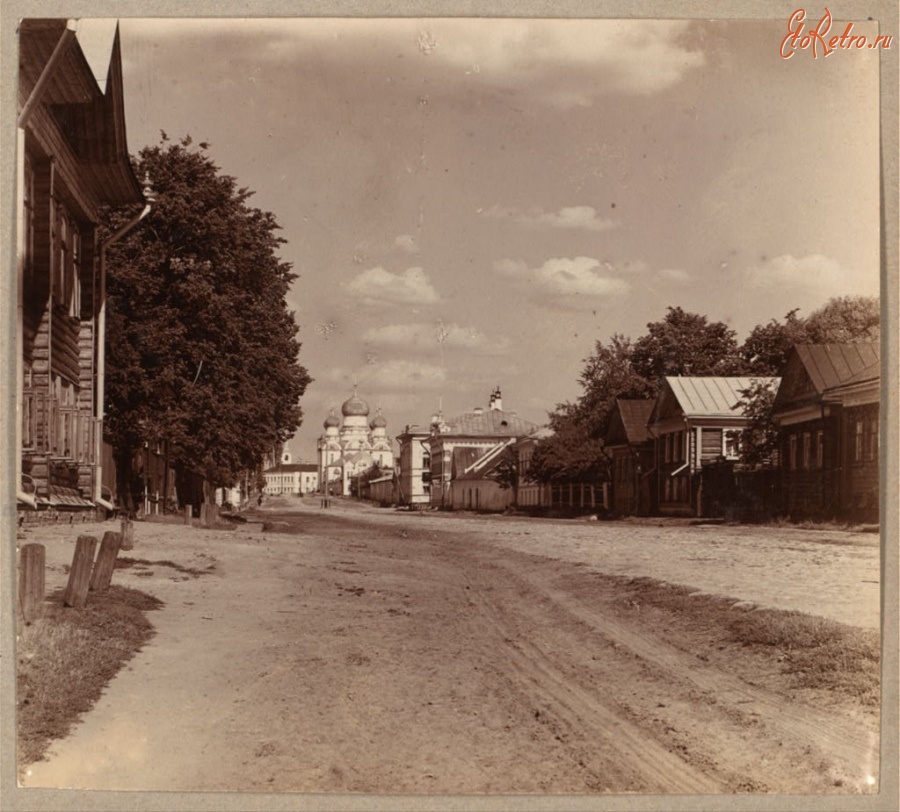 Петровская улица
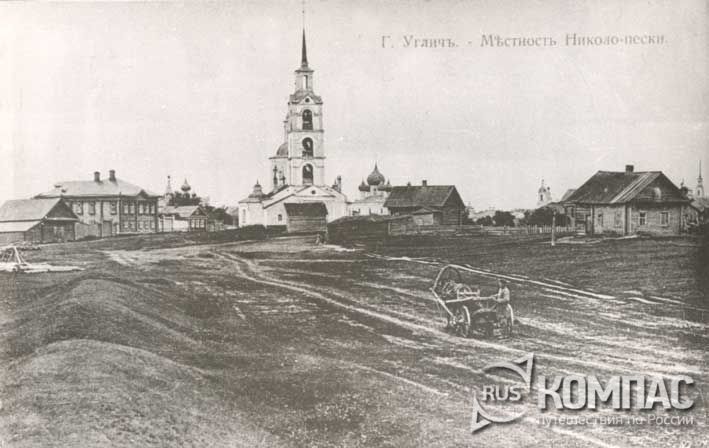 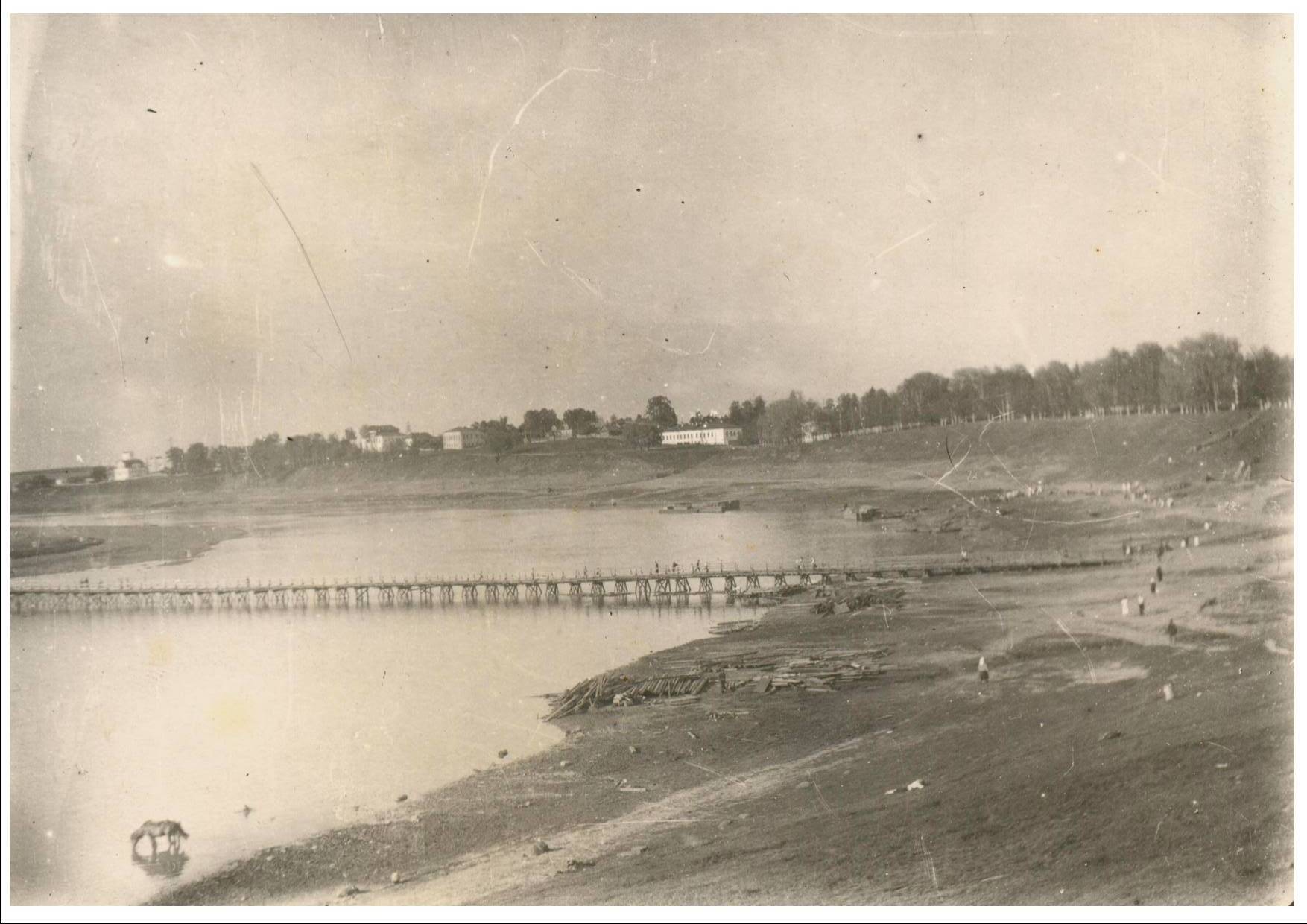 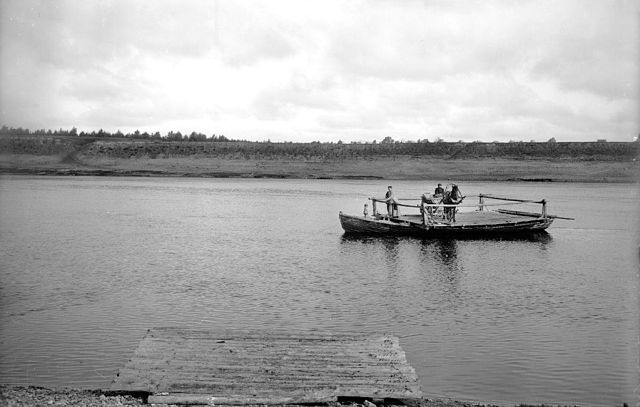 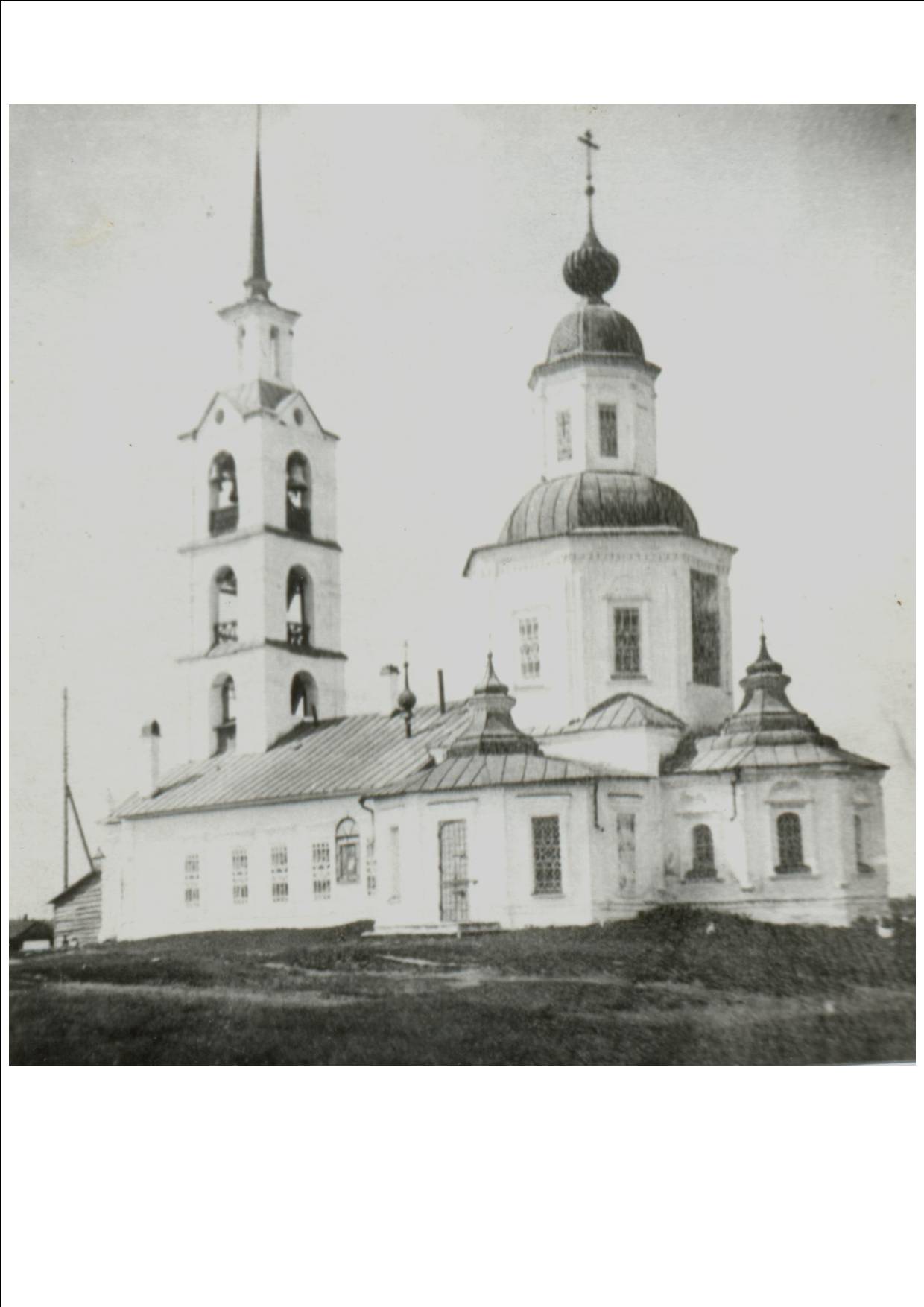 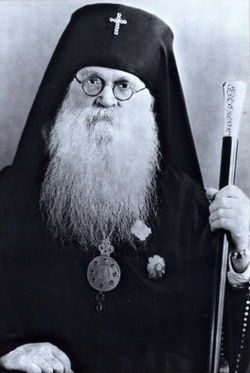 Архиепископ Кассиан
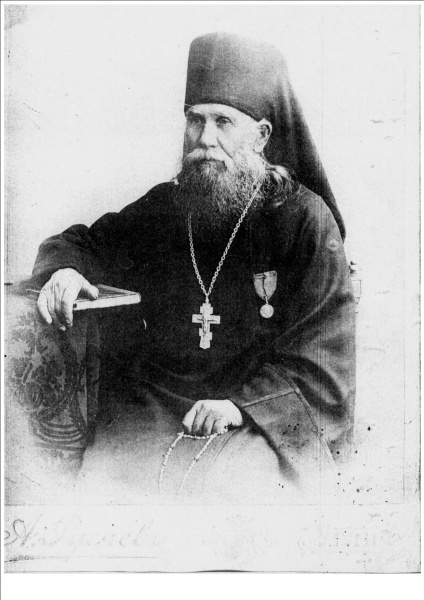 В.В.Воскресенский
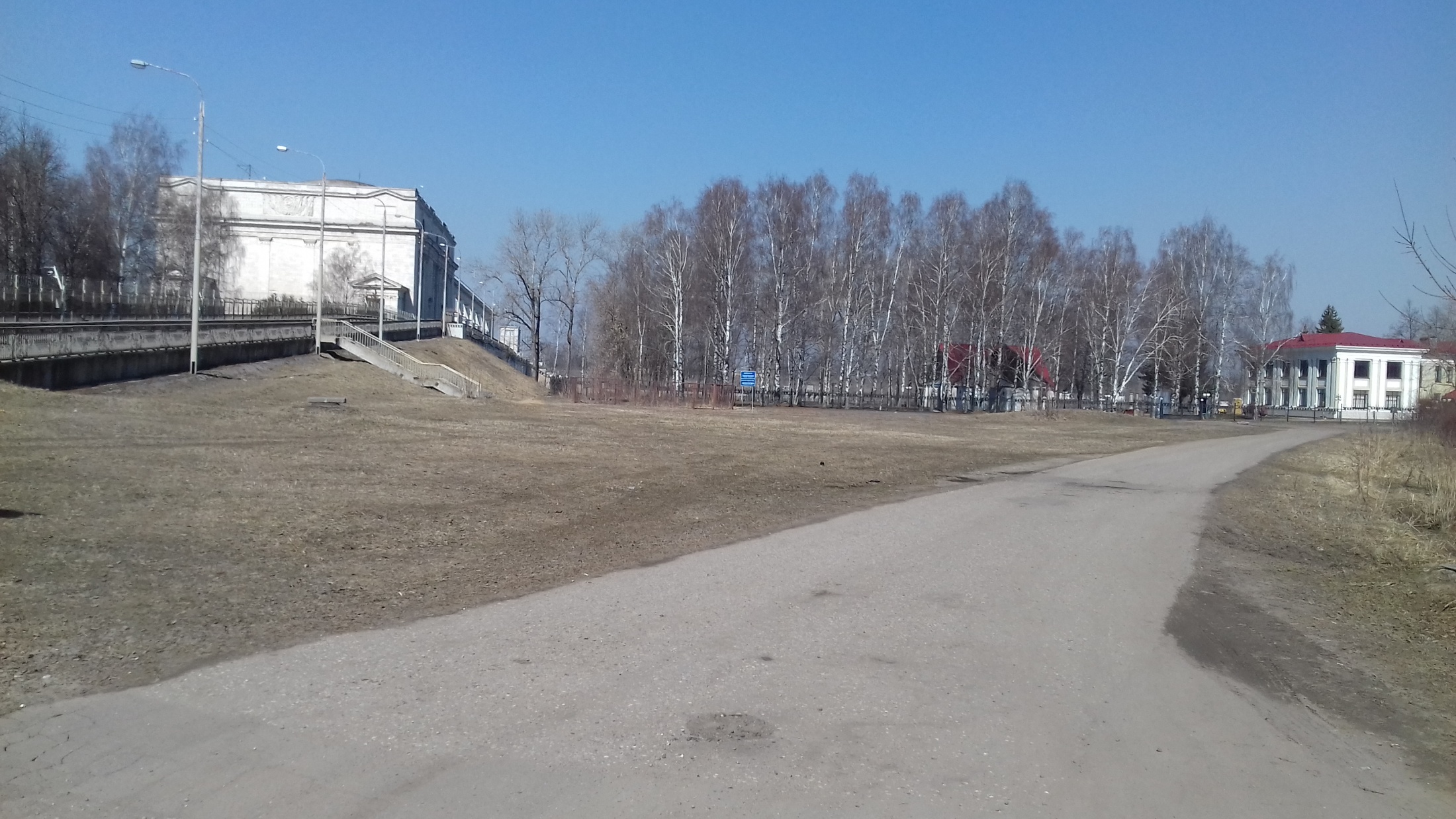 Панорамный снимок правобережной части Углича, составленный из двух фотографий Сергея Михайловича Прокудина-Горского, выполненных летом (июнь или начало июля) 1910 года.
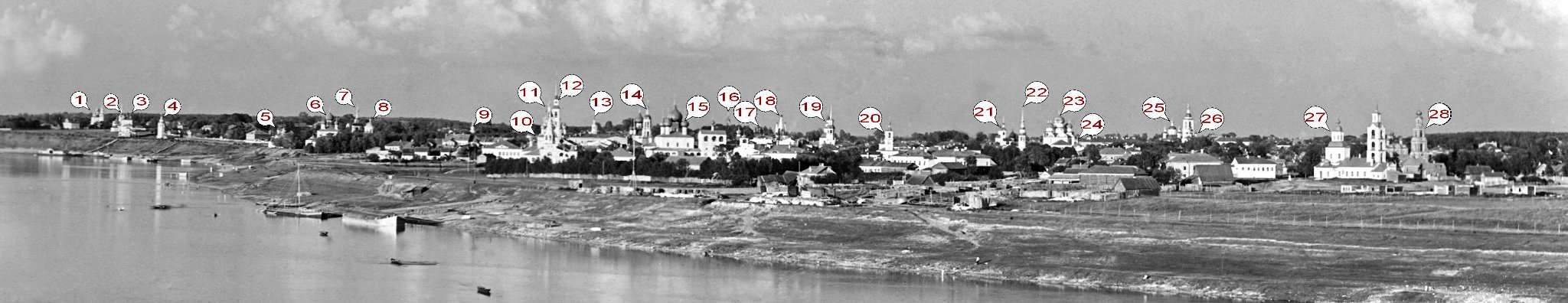 27  Церковь Святыя Живоначальныя Троицы‚ именуемая Николопесоцкою. (1761)
Заключение

Уважение к памятникам старины, бережное отношение к вере своих предков - одна из ценностей, которые отличают русского человека, поэтому возвращение к теме памяти позволяет молодому поколению ощущать себя наследниками прошлого и сознавать свою ответственность перед будущим. И даже если в ходе трагических событий тот или иной памятник архитектуры исчез, наша задача, чтобы восстановить эту оборвавшуюся нить, связывающую разные поколения воедино. Для нас это создание альбома об разрушенной церкви Николая Чудотворца в Угличе.
Литература:
Лавров Н.Ф. Путеводитель по церквам г. Углича 
Лиуконен Е.А. Улицы старого Углича. Часть II. Посад.  Восточная и северная часть города. Часть III. Центральная и западная части города. Окрестности города. Левобережная  Малая сторона.
 Название статьи: Материал из Википедии — свободной энциклопедии Кассиан Ярославский https://ru.wikipedia.org/wiki/%D0%9A%D0%B0%D1%81%D1%81%D0%B8%D0%B0%D0%BD_(%D0%AF%D1%80%D0%BE%D1%81%D0%BB%D0%B0%D0%B2%D1%81%D0%BA%D0%B8%D0%B9) 
 Название статьи: Материал из Википедии — свободной энциклопедии В.В. Воскресенский
https://ru.openlist.wiki/%D0%92%D0%BE%D1%81%D0%BA%D1%80%D0%B5%D1%81%D0%B5%D0%BD%D1%81%D0%BA%D0%B8%D0%B9_%D0%92%D0%B0%D1%81%D0%B8%D0%BB%D0%B8%D0%B9_%D0%92%D0%B0%D1%81%D0%B8%D0%BB%D1%8C%D0%B5%D0%B2%D0%B8%D1%87_(1882)
Спасибо
 за внимание!